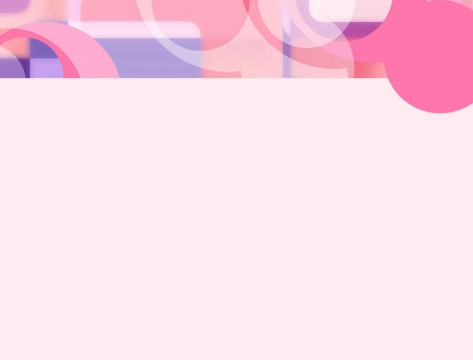 РЕБУСЫ
Леонова Ирина Михайловна, 
педагог-дефектолог
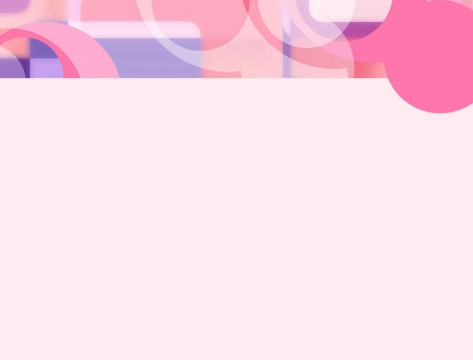 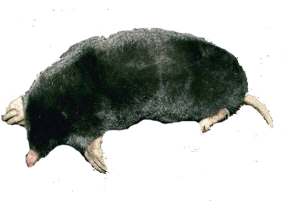 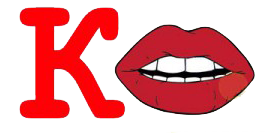 к
крот
рот
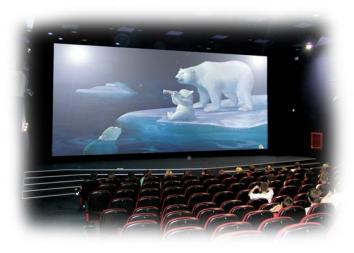 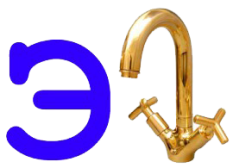 э
экран
кран
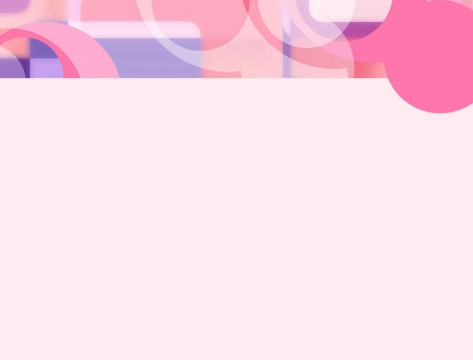 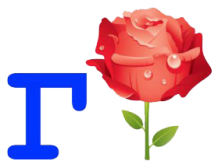 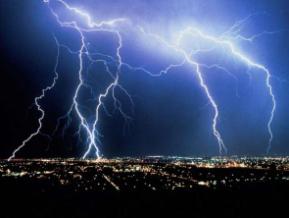 г
гроза
роза
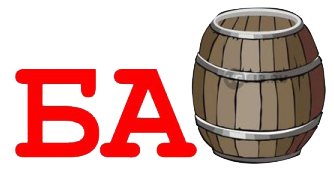 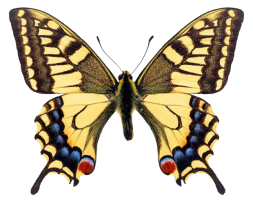 ба
бабочка
бочка
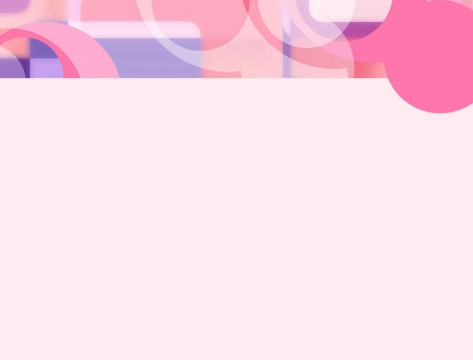 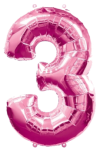 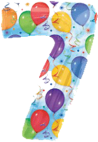 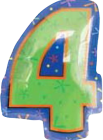 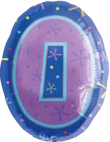 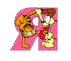 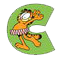 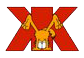 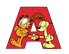 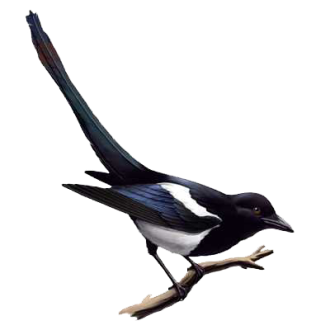 семь
семья
я
с
стриж
три
ж
сорок
сорока
а
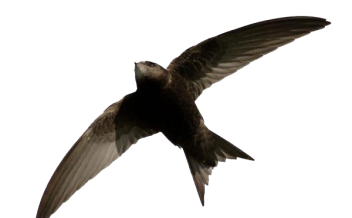 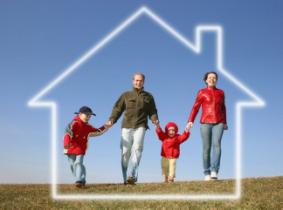 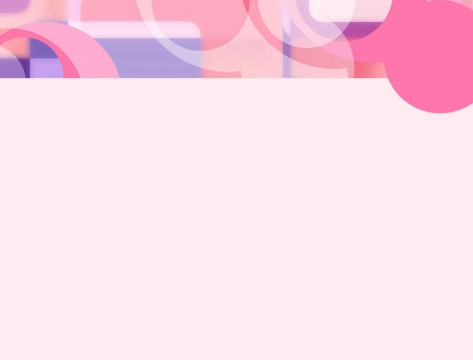 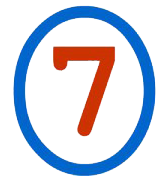 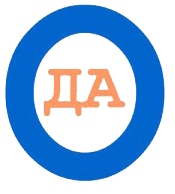 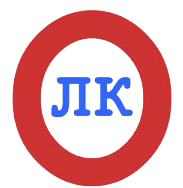 в
вода
о
да
в
восемь
о
семь
в
волк
о
лк
8
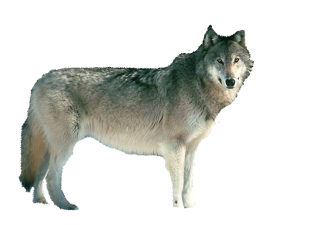 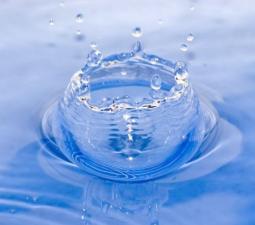 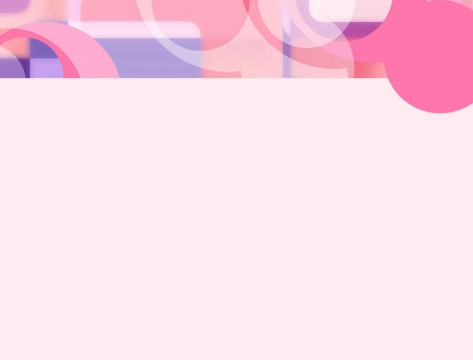 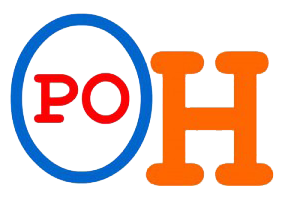 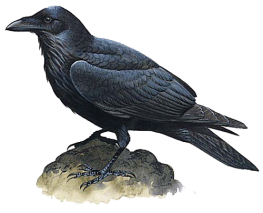 в
ворон
о
ро
н
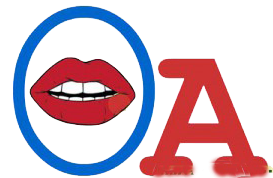 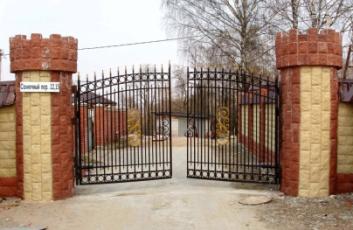 в
ворота
о
рот
а
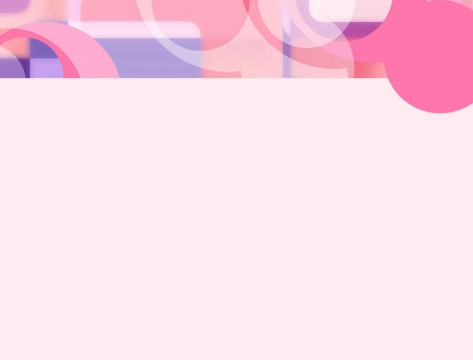 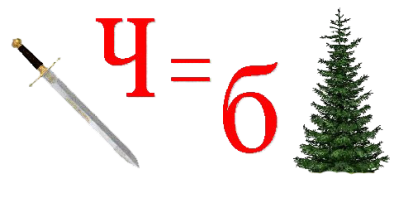 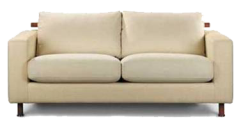 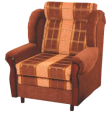 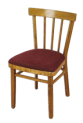 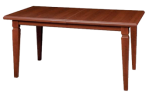 меч
меб
мебель
ель
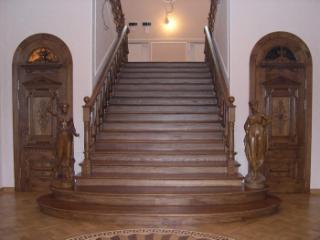 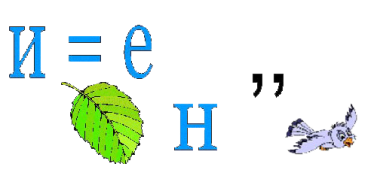 лист
лест
лестница
н
птица
ица
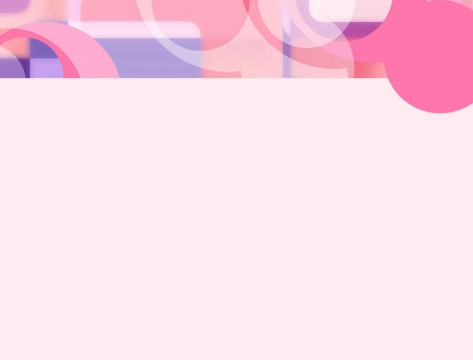 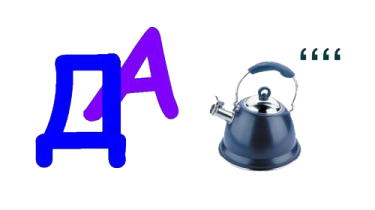 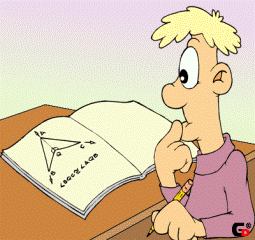 за
задача
д
а
чайник
ча
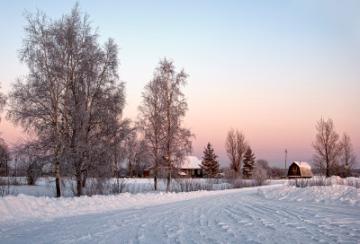 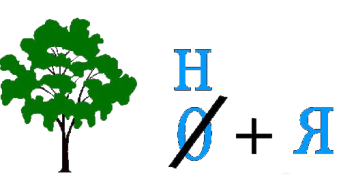 дерево
деревн
деревня
я
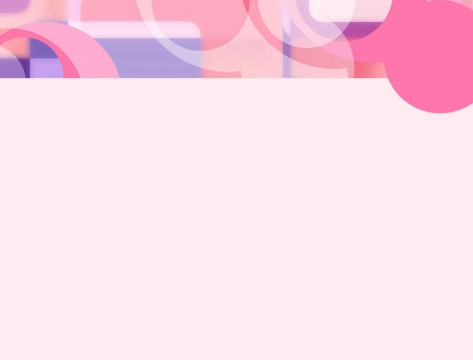 ФО
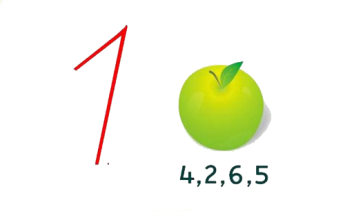 рь
фо
фонарь
на
рь
кол
колобок
яблоко
обок
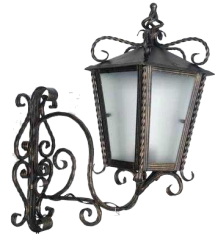 о
б
о
к
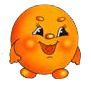 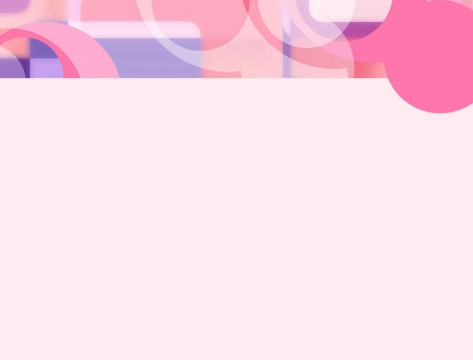 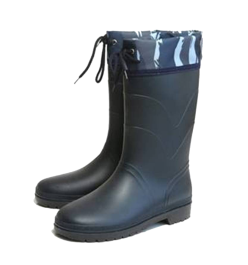 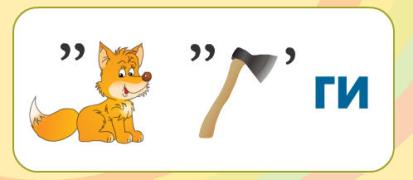 лиса
са
сапоги
топор
по
ги
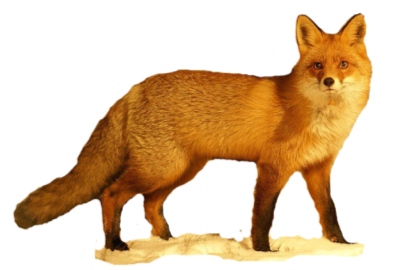 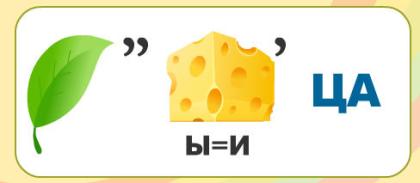 лист
ли
лисица
сыр
сы
си
ца
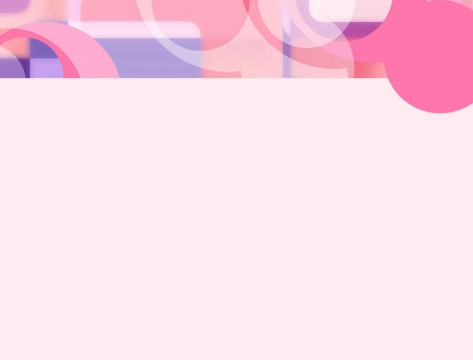 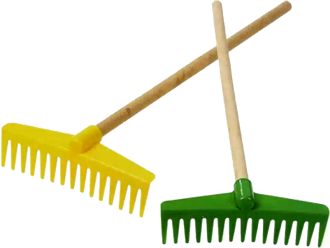 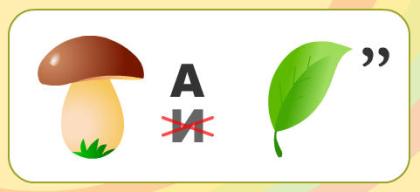 гриб
граб
грабли
лист
ли
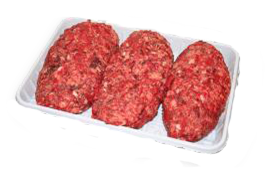 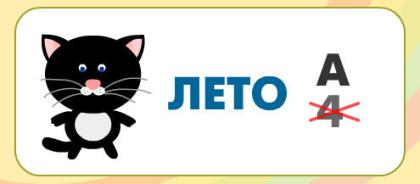 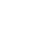 кот
котлета
лето
лета
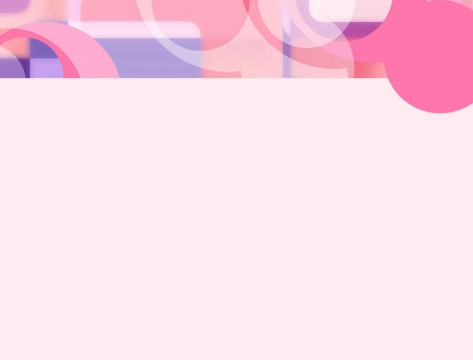 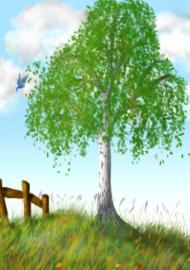 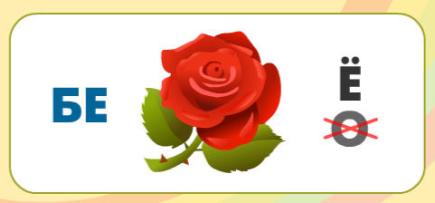 бе
берёза
роза
рёза
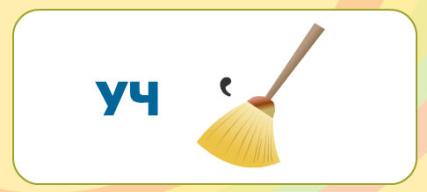 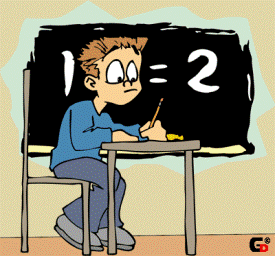 уч
ученик
веник
еник
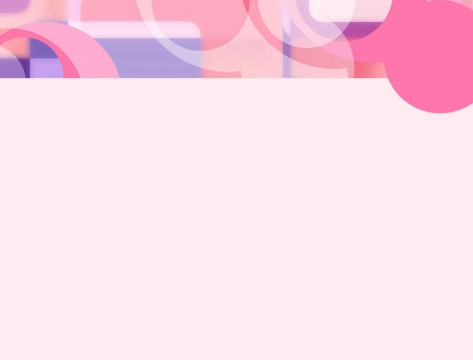 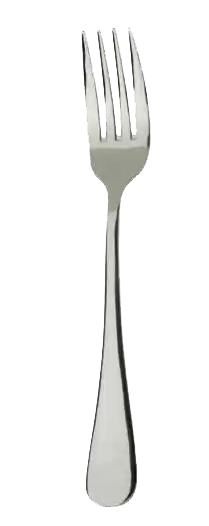 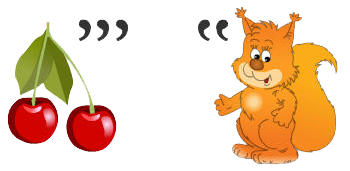 вишня
ви
вилка
белка
лка
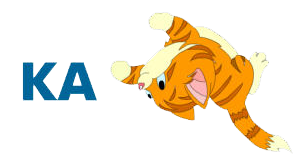 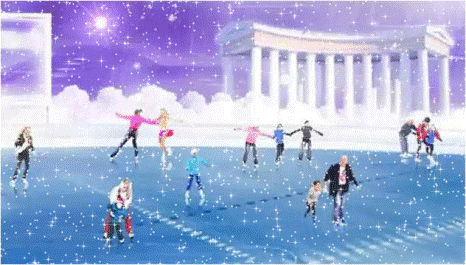 ка
каток
кот
ток
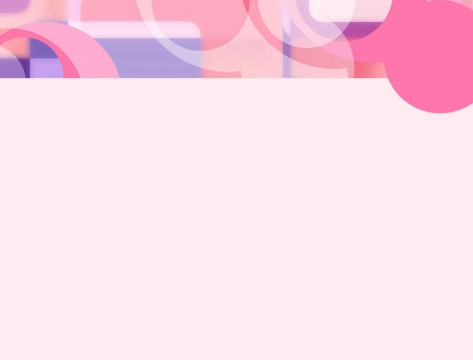 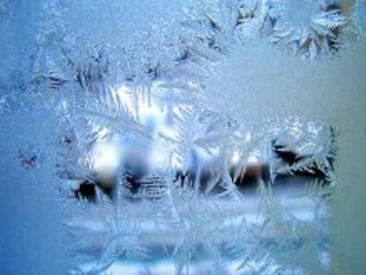 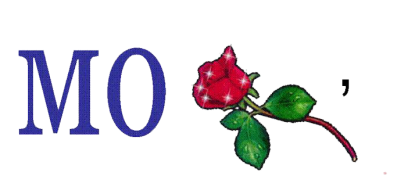 мо
мороз
роза
роз
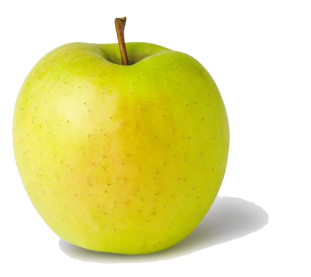 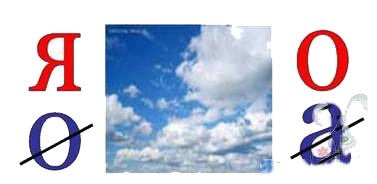 о
я
б
л
а
о
к
а
о
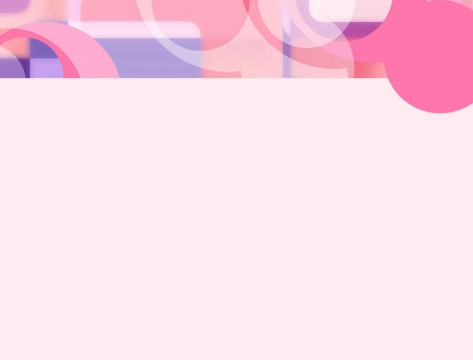 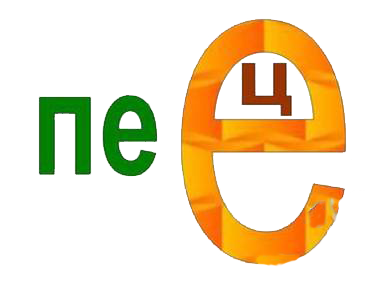 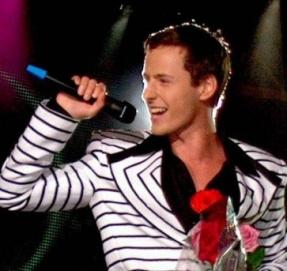 пе
певец
в
е
ц
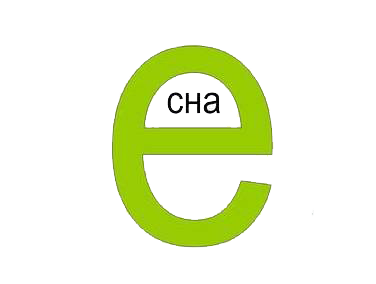 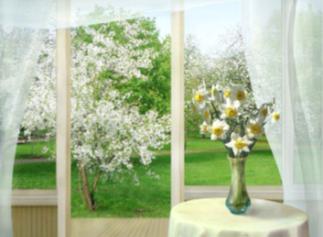 в
весна
е
сна
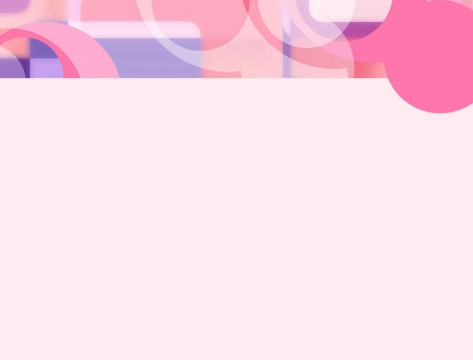 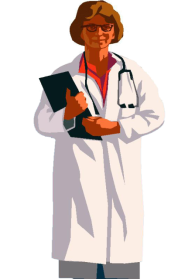 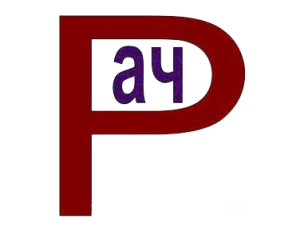 в
врач
р
ач
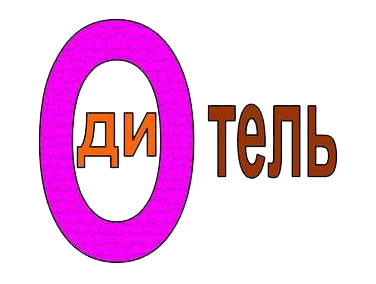 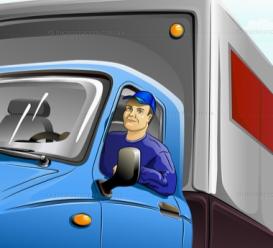 в
водитель
о
ди
тель
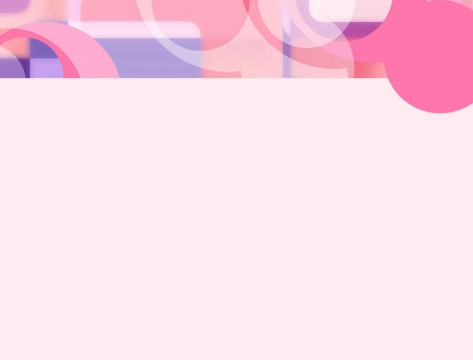 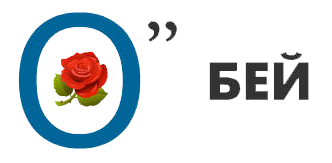 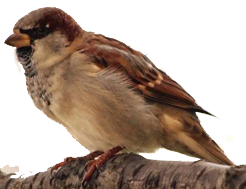 в
воробей
о
роза
ро
бей
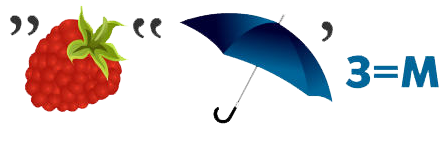 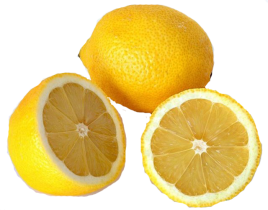 малина
ли
лимон
зонт
зон
мон